M10-1.  Self-change in a TC Programme
Prison-based Therapeutic Communities:  
A Comprehensive Staff Training Course
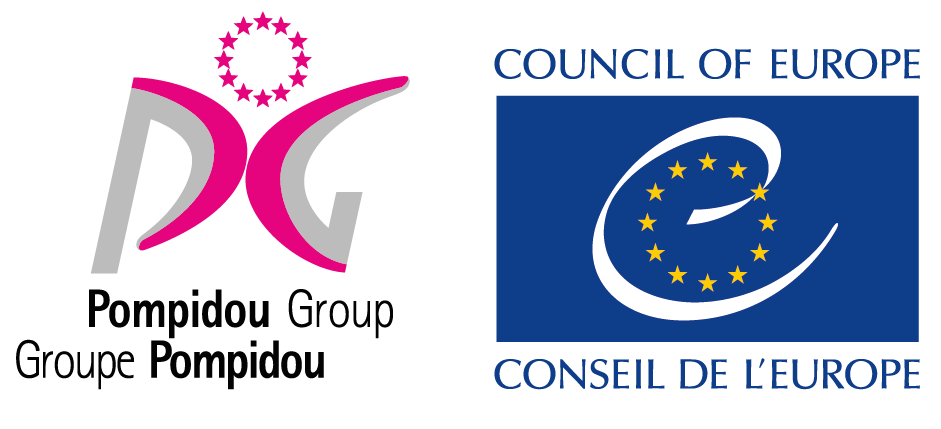 Contents
What Constitutes Self-change?
Facilitating Self-change
Self-change Requires Internalisation
Signs of Internalisation
A Psychologically Safe Setting
A Physically Safe Setting
Prison-based Therapeutic Communities:  
A Comprehensive Staff Training Course
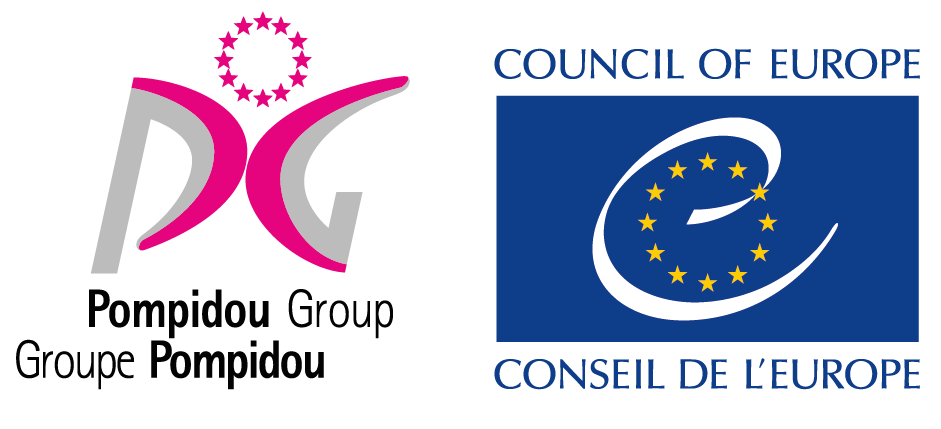 Self-Change
Self-care includes: Personal habits and attitudes essential to taking good care of one’s physical and mental health 
Self-control includes: The control or elimination of impulsive behavior such as cursing or making threats 
Self-management includes: Successfully managing feelings and attitudes that influence how one copes with problems and challenging situations 
Self-understanding includes: The ability to make connections between past experiences and present behavior patterns, attitudes, and feelings 
Self-identity includes: The positive perception of oneself.
Prison-based Therapeutic Communities:  
A Comprehensive Staff Training Course
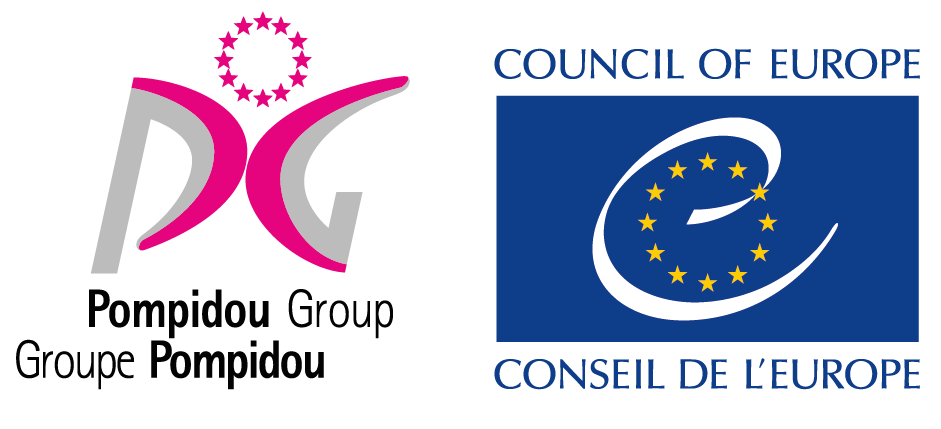 Facilitating Self-change
Self-change can be encouraged and nurtured by:

An affiliation with a community or group that values the changed behavior 
Having a role model 
Being removed from a situation which prevents the desired change from occurring 
Instruction in how to make the change 
Adopting a new value or ethic that supports the change 
Becoming responsible for oneself or others in a way that requires the change to occur 
Becoming aware of the consequences of not making the change 
Gaining insight or becoming aware of feelings that had prevented the desired change from occurring 
Experiencing a general sense of positive well-being or a decrease of mental distress.
Prison-based Therapeutic Communities:  
A Comprehensive Staff Training Course
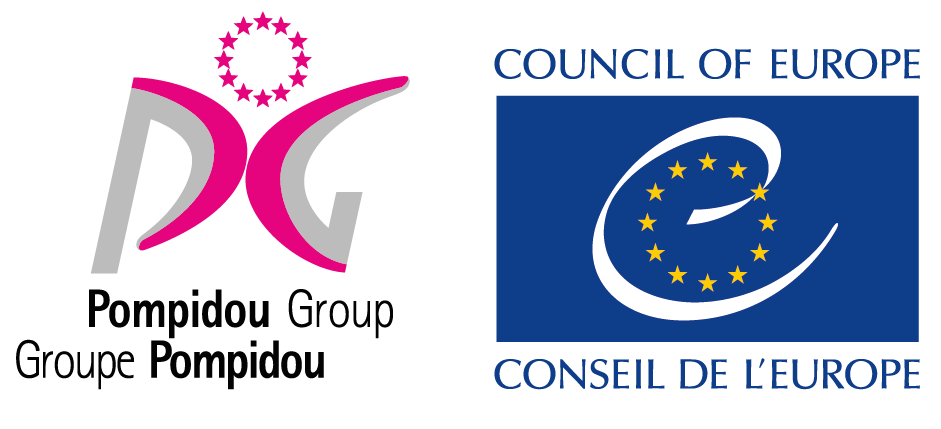 Self-change Requires Internalisation
Internalisation is the process of accepting, practicing, and applying what has been learned in the TC to new situations inside and outside the programme 
Internalisation requires the disruption of previous thought and behavior patterns
This disruption evokes anxiety, anger, scepticism, resistance, or defiance as the resident struggles to let go of old patterns
A TC member who is simply adapting to the TC may not be internalizing change.
Prison-based Therapeutic Communities:  
A Comprehensive Staff Training Course
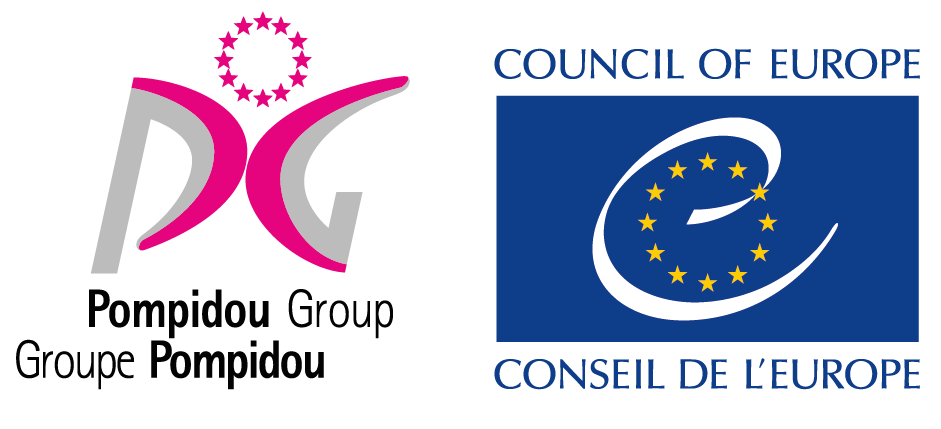 Encouraging Signs of Internalisation
Internalisation is a gradual process.  Signs that internalisation is taking place include: 

Learned changes become a natural part of a member’s daily activities. 
Learned changes are self-initiated and are applied to new situations. 
New learning takes place quickly, and few mistakes are made. 
Members’ scepticism about TC teachings decreases. 
The frequency and severity of rule-breaking decreases. 
Members display a positive work ethic outside the TC. 
Residents use problem-solving and coping skills in new and demanding situations.
Prison-based Therapeutic Communities:  
A Comprehensive Staff Training Course
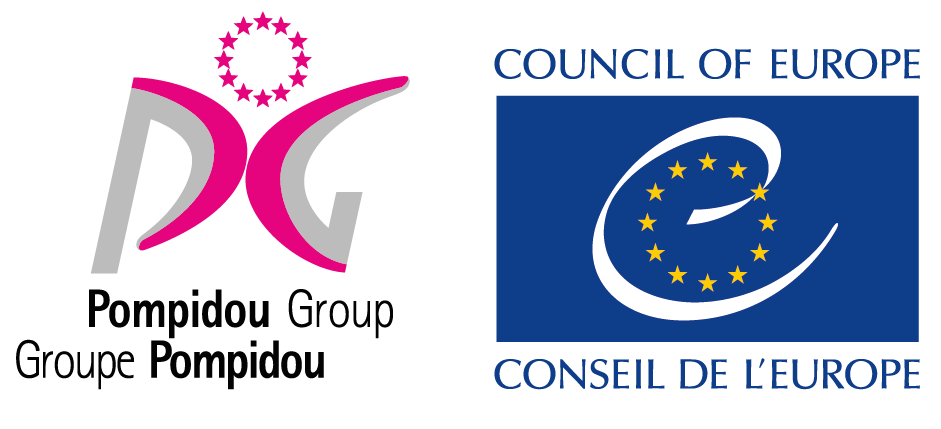 A Psychologically Safe Setting
These changes can only take place in a setting which the individual member perceives as a place of psychological safety. To feel psychologically safe, the member must experience:
Faith in the TC process
Understanding and acceptance by their peers and staff members 
Trust in others that is developed through shared experiences in meetings, 
one-on-one discussions, groups, and individual counseling sessions.
Prison-based Therapeutic Communities:  
A Comprehensive Staff Training Course
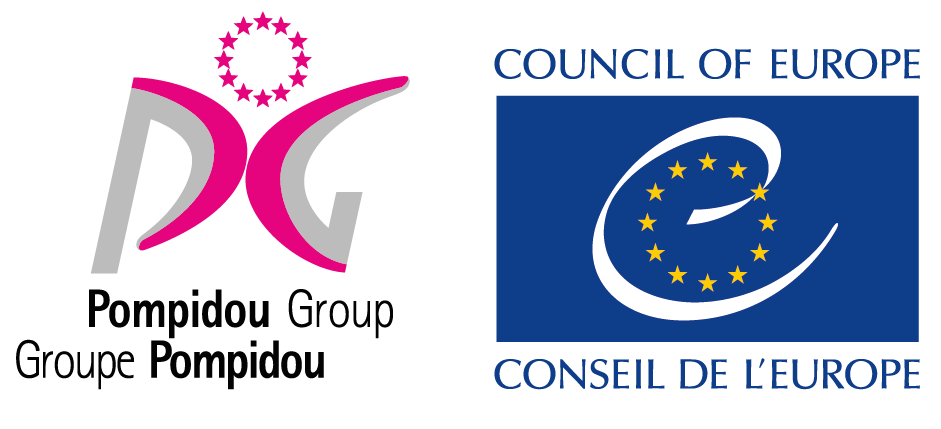 A Physically Safe Setting
These changes can also only take place in a setting which the individual member perceives as a place of physical safety. To feel physically safe, the member must experience:
TC rules applied rigorously and consistently
Rules against violence, sexual abuse, and harassment 
Rules against threats of violence
Rules against bringing drugs into the TC
A clear written daily schedule
An appropriate and rigorously applied reporting system
Prison-based Therapeutic Communities:  
A Comprehensive Staff Training Course
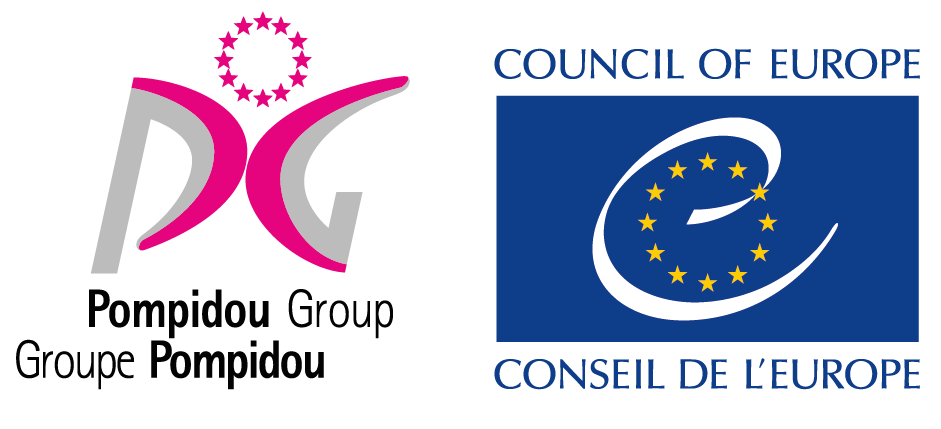